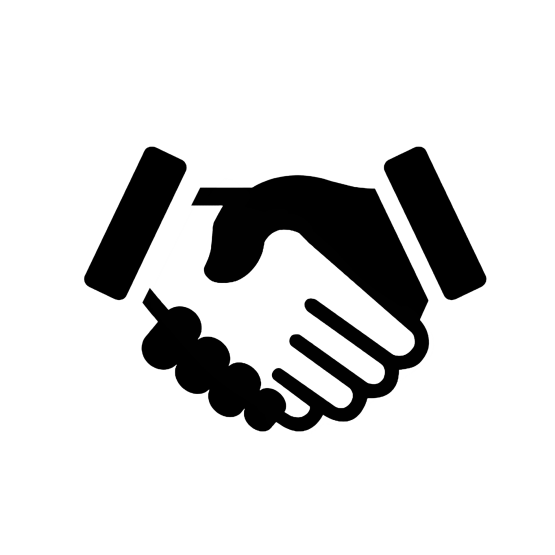 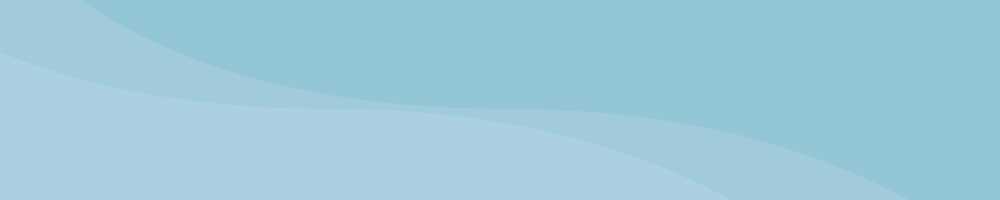 WORKING TOGETHER 
  Family-Centred Transition to Primary One – Cleeves Primary School, Glasgow
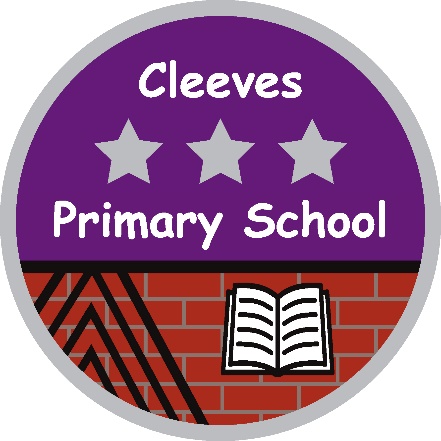 What were your aims?
To engage parents/carers and children in a family-centred transition to P1 programme to include learning in  social and emotional development,  literacy and language and numeracy and mathematics
For parents/carers to gain confidence in supporting their children’s learning in a supportive, inclusive school environment that is conducive to further pathways for adult and family learning
To help children to foster positive relationships within their Primary 1 class and across their new school
To support parents/carers and children’s wellbeing during a period of change. 
To familiarise parents/carers and children with Cleeves Primary School and look at the similarities and differences between Nursery and Primary School. 
To develop communication between the school and parents/carers to help alleviate parents/carers and children’s potential anxiety 

 



Cleeves Transition Policy and Programme is based on the 5 ‘C’s that contribute to 
a positive transition (Burns 2019) in Realising the Ambition: Being Me – Child-centred,
Communication, Consistency, Collaboration and Culture.  It also considers the Transition
as a Tool for Change Briefing Notes and the six principles as outlined in the Scottish early
Childhood, Children and Families Transition Position Statement: 1. Aspirations, 
2. Expectations, 3. Opportunities, 4. Entitlements, 5. Participation, 6. Contribution
Method
Results
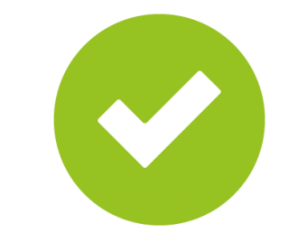 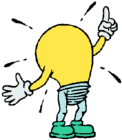 Most families (78%) attended our transition programme – a substantial increase in parents, extended family members and children attending sessions to support transition to P1
72% of families attended our family learning sessions which supported parents to support their child’s transition and getting ready for school
From feedback we know parents rate the transition programme very highly
Parents awareness of school approaches to their children’s learning and development has been heightened 
The importance of play in the early learning primary school environment was embedded into family life via a variety of summer holiday play activities leading up to starting Primary 1
Collaboration between the nurseries and primary schools has resulted in all children having an improved and positive experience of transition to P1
Process Change
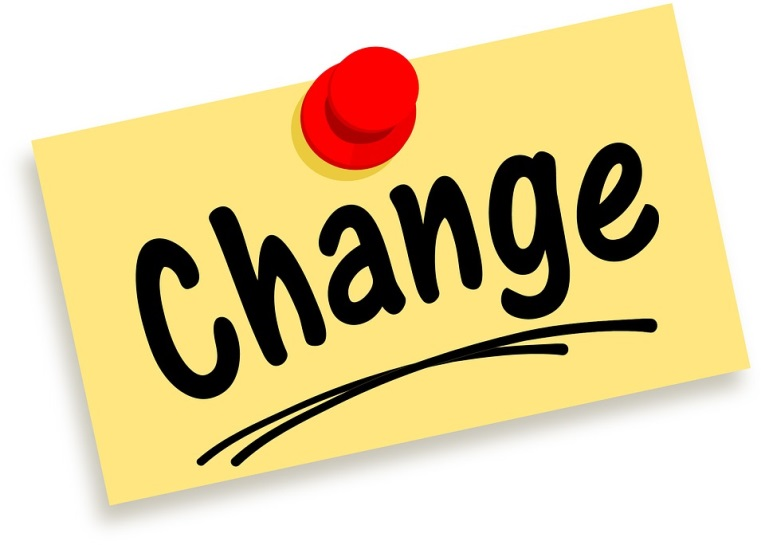 Family centred transition is at the heart of the programme offered at Cleeves Primary School.   Communication with parents/carers is key and allows parents/carers time and space to gain skills and knowledge and learn about forthcoming changes and  how they can best support their child, thereby relieving potential anxiety within the family. 
There are 3 family learning sessions as part of an overall family centred transition to P1 programme.  At each session parents experience a soft-start play session with their children.  This is followed by storytime for the whole family, including siblings and extended family.  Parents enjoy learning about helping children’s literacy and numeracy via stories. Families also learn about their child’s right to choose and independent learning, thereby gaining knowledge of school learning approaches. Parents and children are encouraged to give feedback on what they learned and what they enjoyed at the end of each session.


Parents are contacted well in advance of the transition programme with all key dates, in partnership with all nursery schools who circulate the information to parents. Parents are also reminded via email before every session.  Information and key messages are shared at 2 induction sessions for parents.  These sessions support parents to familiarise themselves with the layout of their child’s new school and to gain knowledge of school approaches to learning, how and what their child will learn, who’s who in the school, how to apply for free school meals and clothing grants.  Parents meet the catering manager at the inductions in order that they are comfortable with how school meals and breakfast clubs work.  Parents also learn how to use Parentpay.
Additionally, a parent focus group is formed well in advance of the transition to P1.  Focus group parents are able to feed into the family learning sessions planning and ideas and support school to refine content for parents who will attend.  Focus group parents feedback and input has led to updates and changes to information that is later presented to the new, incoming families.  During the summer holidays, school keeps in contact with families via Seesaw with video tours and photographs and an opportunity to ask any questions they still have.
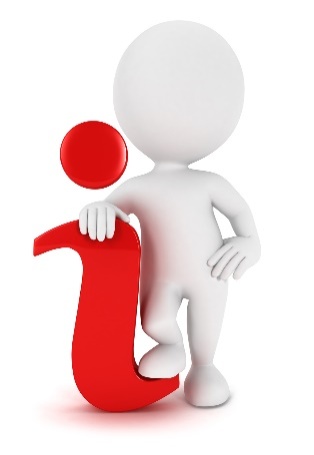 Conclusion
Family Quotes in conclusion:

I found the family sessions a fun and relaxed way for my child to be introduced to school and their teachers.
It was great to see J’s new school environment. It helps kids get used to the new rules. Good sessions.
It was good for all the kids to meet up and get on with each other before they all start school.
It was great to see H follow tasks set to him then be able to enjoy playing and interacting with other children.
Enjoyed seeing K in the school environment and watching him interact with others.
Seeing him interacting in an unfamiliar setting and seeing how school is setup.
Love spending 1 to 1 time and getting to know other parents and children.
I like that they had little tasks and time to play. I also liked meeting the other families.
I enjoyed meeting Mrs McCallum and interacting with B in fun play.
I enjoyed seeing the play room with loads of different activities and watching L play.
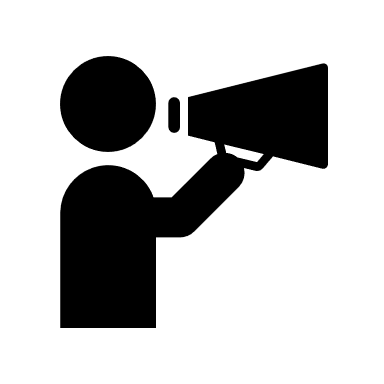 Communication
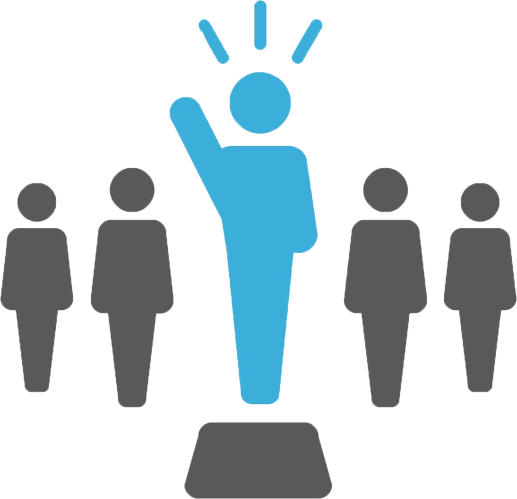 Collaboration
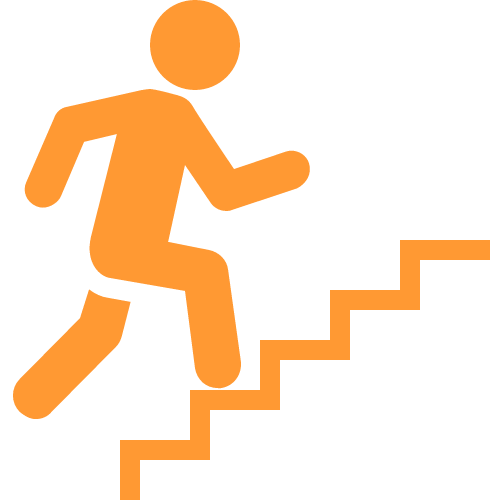 Scale / Spread
Deputy Heads from various primary and nursery schools meet in January of the transition year to support a child-centred approach to starting primary 1.  This collaboration has meant that each child from 3 discrete nurseries has the opportunity to engage in a weekly visit to the primary school they will go on to attend in the August, meaning the children are much more familiar with their new environment and much more likely to settle easily into P1.

Collaboration is also evident in the success and meaningful input from the above mentioned parent focus group whereby school has taken advice and feedback from parents to make changes and refinements to their transition programme.

Close collaboration happens extensively with the campus nursery, Burnbrae Children’s Centre.  School and nursery have regular information sharing sessions to support the children’s transition.  A buddy system is in place to ensure new P1s are supported to settle in.  P6s from Cleeves Primary start going to Burnbrae in November to meet the children who will be transitioning.

Pupils and nursery children come together during a variety of fun events such as Burns’ Supper, Easter Egg Hunts, World Book Day events and Assemblies.
What’s next for parental engagement and family learning for new Primary 1 Families:
Meet the Teacher

Bookbug literacy workshop

Seesaw workshop

Muffins and Maths – adult learning

Play Along Maths

Whole school family bingo nights with learning focus between games
Transitions to Primary One – Cleeves Primary School.  For more information, please contact Claire.Bradley@glasgowlife.org.uk (Family Learning Officer).